Curso de entrenamiento en los protocolos del Welfare Quality para porcino de cebo en granja Del 24 al 27 de abril de 2023
Lugar: IRTA Fruitcentre (Lleida)
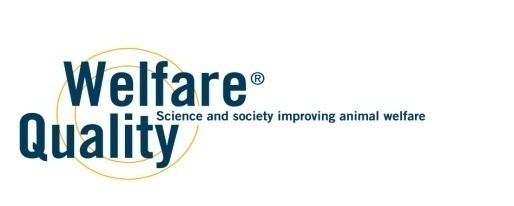 Lunes 24 de abril 2023
9.00-10.00h -	 Presentación protocolos Welfare Quality
10.00-13.00h - Medidas de comportamiento
13.00-14.00h - Comida 
14.00- 17.00h - Medidas de salud y orden de medidas en granja

Martes 25 de abril 2023
8.30-13.00h - Visita a granja de cebo
13.00-14.00h - Comida 
14.00-17.00h – Conclusiones y dudas de la práctica. Repetibilidades

Miércoles 26 de abril 2023
9.00 -13.00h – Repetibilidades
13.00-14.00h - Comida 
14.00-17.00h – Repetibilidades. Conclusiones y dudas 

Jueves 27 de abril 2023
8.30 – 13.00h - Examen teórico y examen práctico. 
13.00h – 14.00h - Entrega certificados y cierre del curso.



Nota: los horarios pueden sufrir ligeras variaciones en función de las necesidades formativas de los alumnos.